Public Health Challenges and Oral Health Successes Post Hurricane Maria’s Devastation
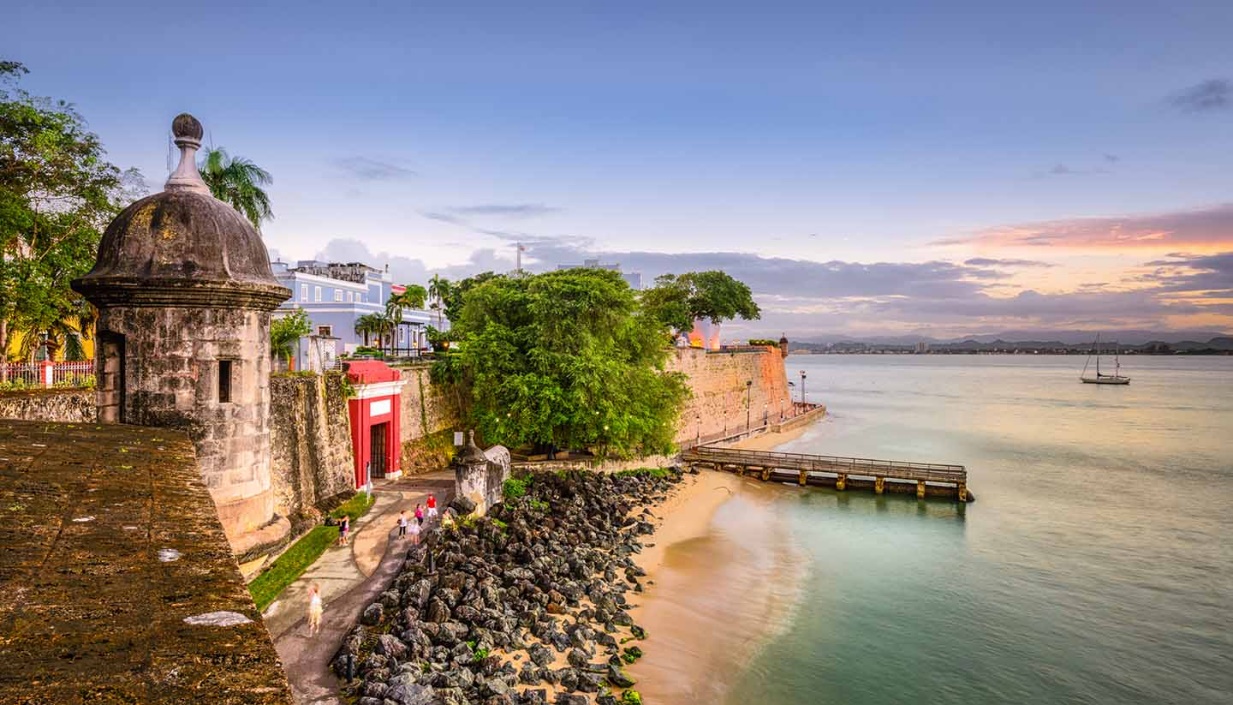 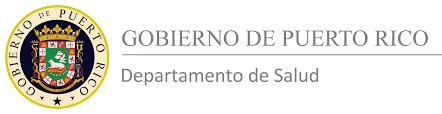 Unincorporated territory of the United States located in the northeast Caribbean Sea
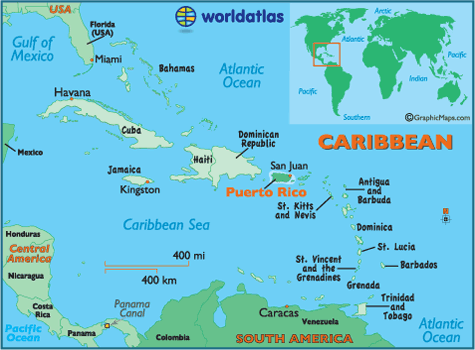 Introduction
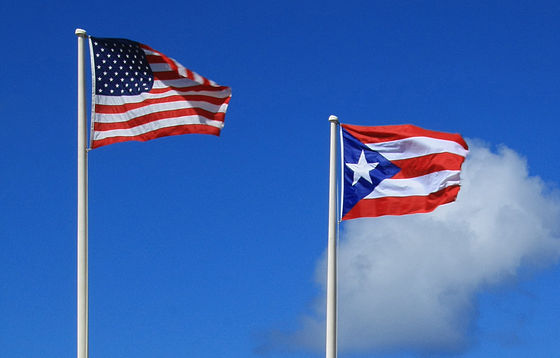 Background
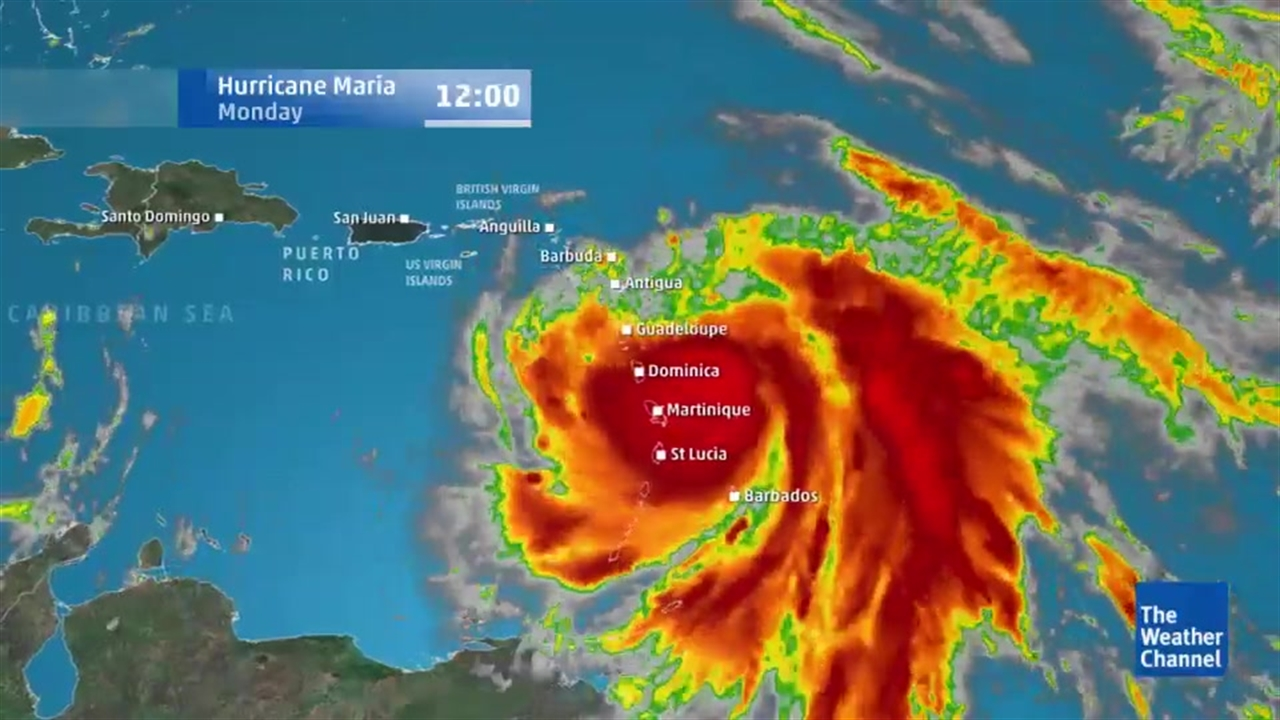 Oral health in Puerto Rico
Hurricaine Maria  September,2017
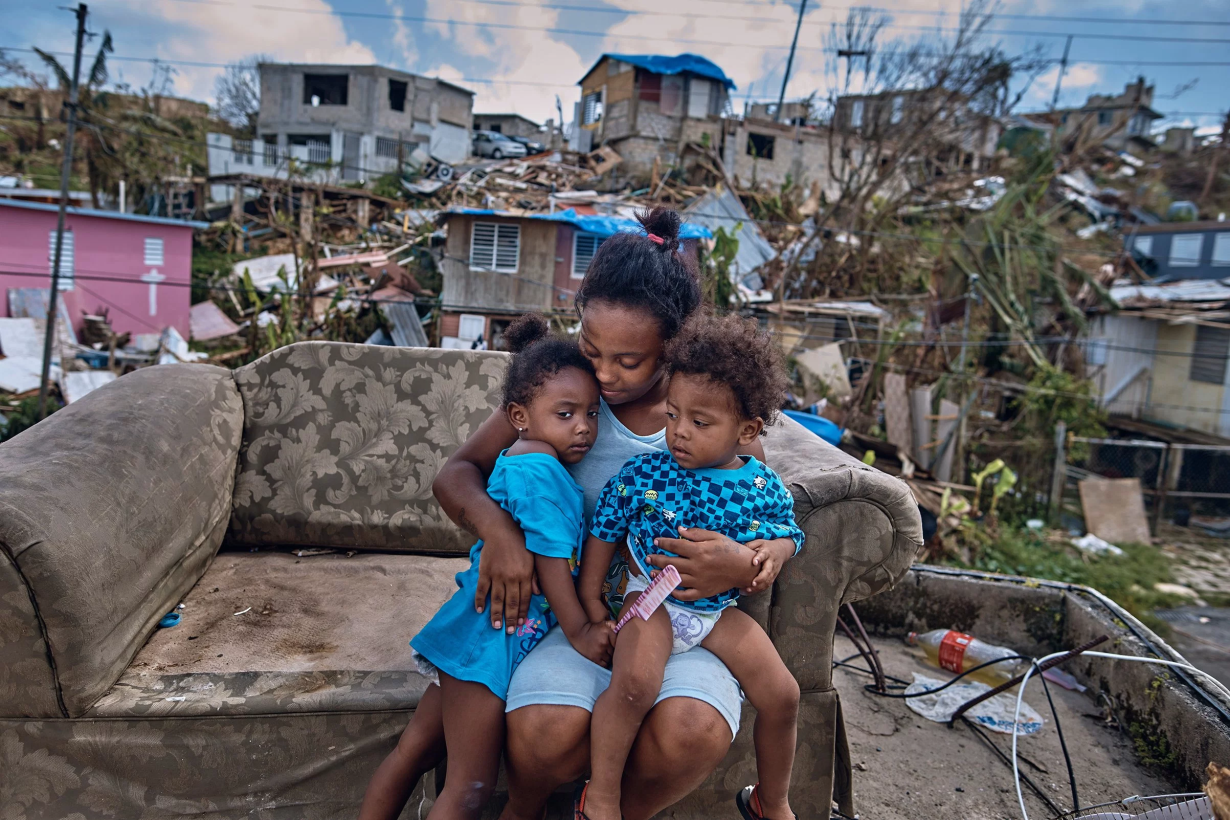 Immediate challenges after Maria hit…
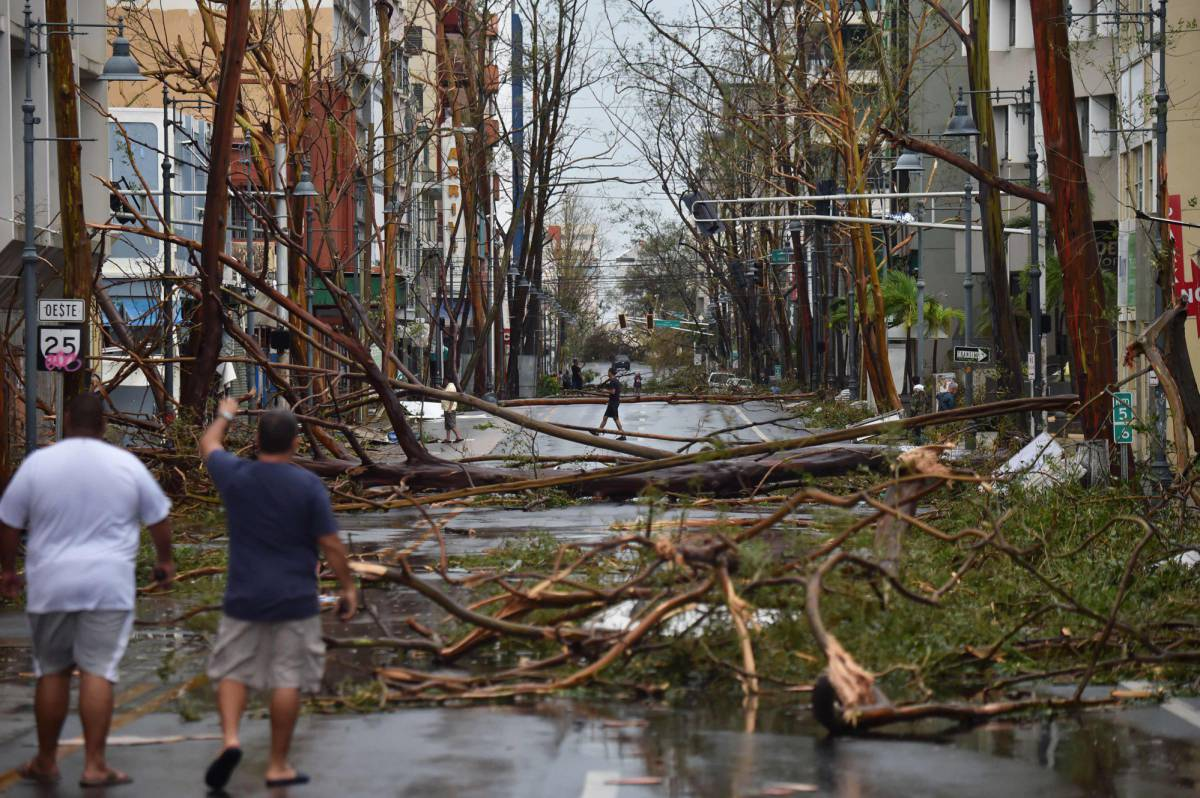 Challenges
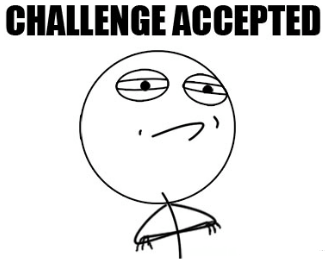 STRATEGIES
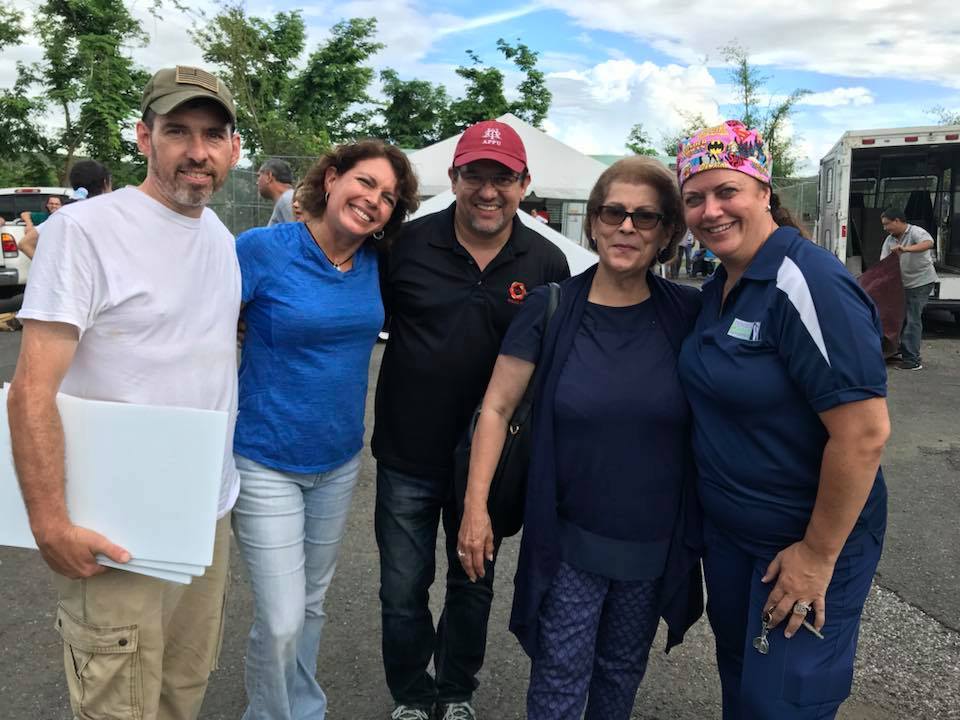 Communicate
María made us stronger……
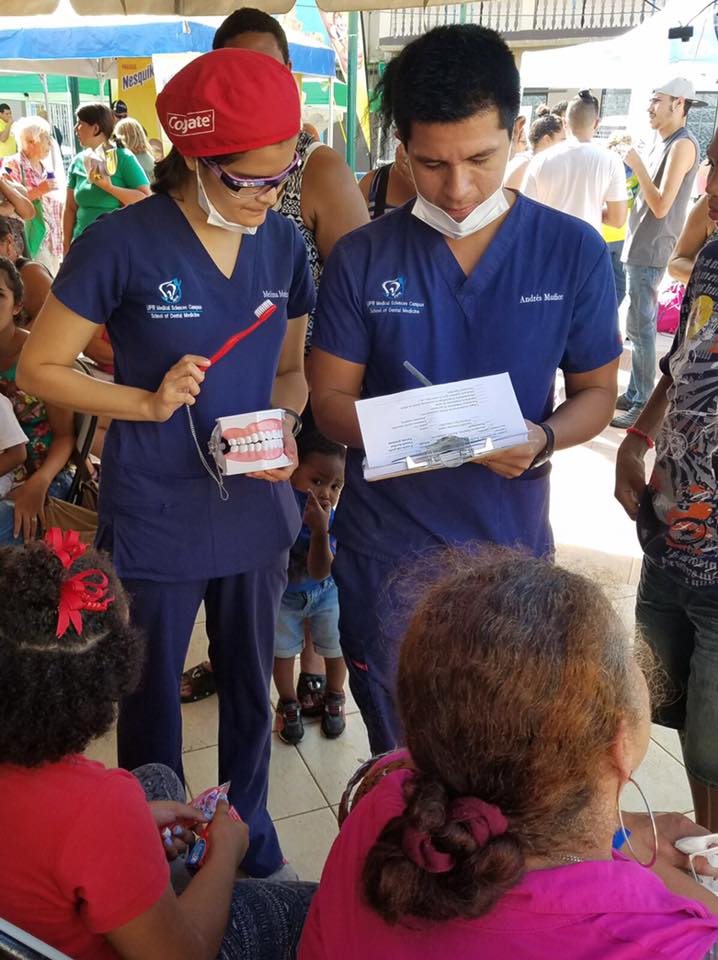 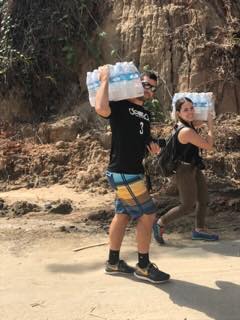 Future plans
Conclusion
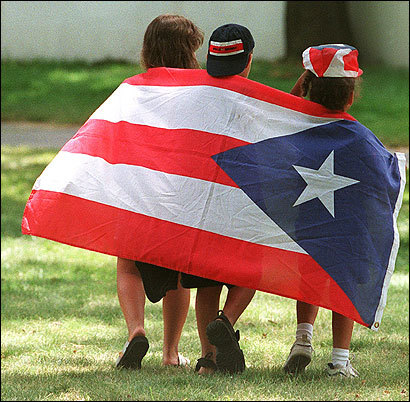 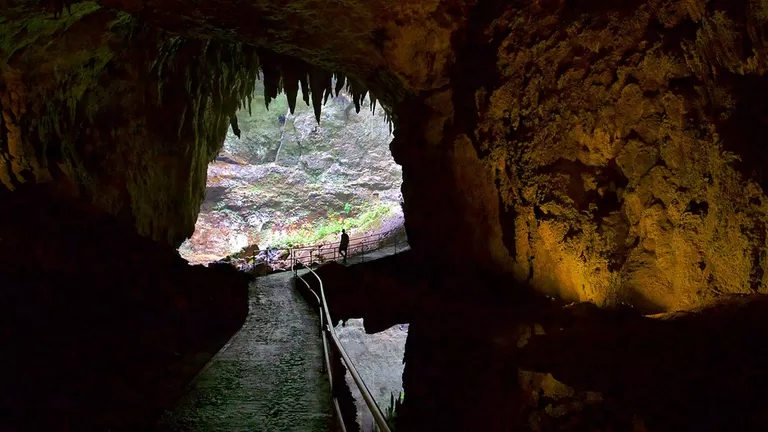 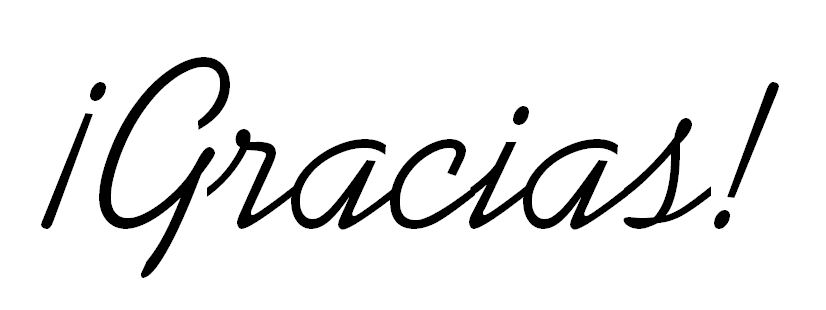